„ДОМОВИНА СЕ БРАНИ ЛЕПОТОМ’’
Љубивоје Ршумовић
ДОМОВИНА СЕ БРАНИ ЛЕПОТОМ
Домовина се брани рекомИ рибом у водиИ високом танком смрекомШто расте у слободи

Домовина се брани цветомИ пчелом у цветуМаком и сунцокретомИ птицом у лету
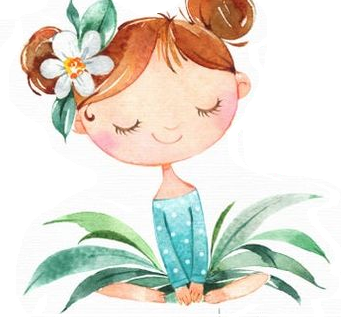 Домовина се брани књигомИ песмом о небуСестрином сузом и мајчином бригомИ оним брашном у хлебу

Домовина се брани лепотомИ чашћу и знањемДомовина се брани животомИ лепим васпитањем
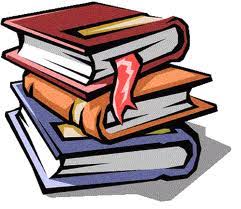 Љубивоје Ршумовић
Колико строфа има ова пјесма?
Пјесма има четири строфе.
Колико свака строфа има стихова?
Свака строфа има четири стиха.
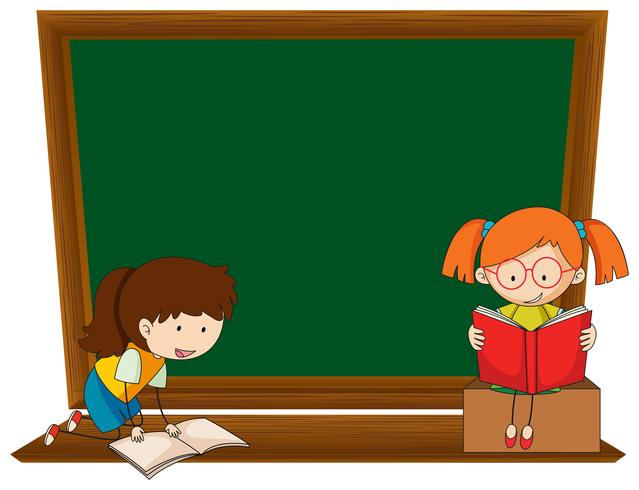 Стих је ред у пјесми.
Када дијелимо слогове водимо рачуна да је самогласник носилац слога. Понекад може бити и глас Р.
Шта је то стих?
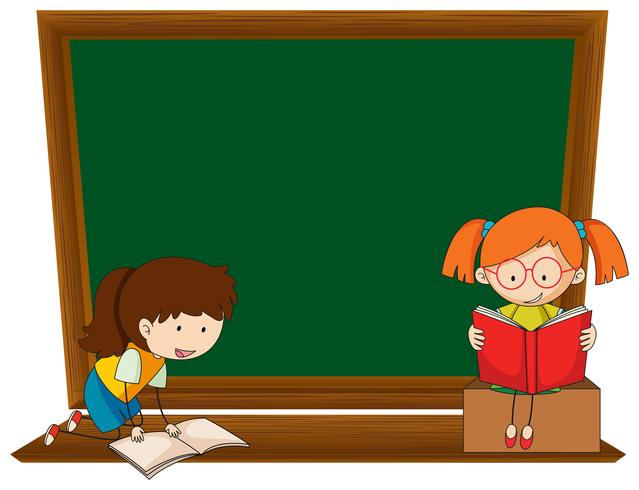 Строфа представља цјелину од више стихова. Врсте строфа одређујемо према броју стихова у строфи.
А шта је то строфа?
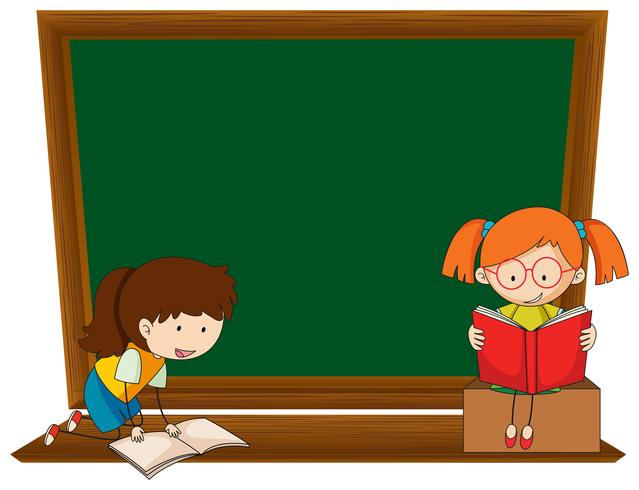 Рима је гласовно подударање ријечи.
Шта су то риме?
реком – смреком
води – слободи
цветом – сунцокретом
цвету – лету
књигом – бригом
небу – хлебу
лепотом – животом
знањем - васпитањем
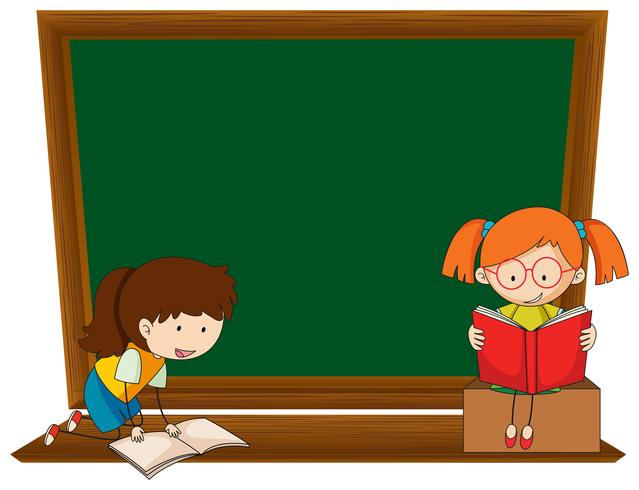 Које су риме у овој пјесми?
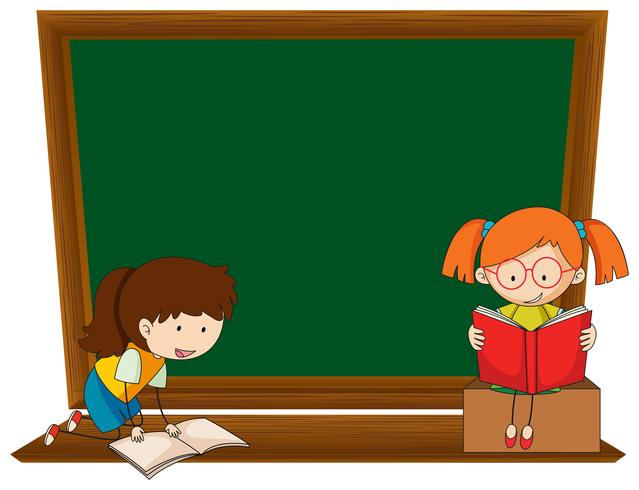 Пјесничка слика је пјесниково „цртање“ ријечима којима он изражава осјећања:
тугу или радост!
Шта ли је то пјесничка слика?
ријека, риба, смрека;
цвијет, пчела, мак, сунцокрет, птица у лету;
књига, небо, мајчина брига, хљеб;
част, знање, лијепо васпитање.
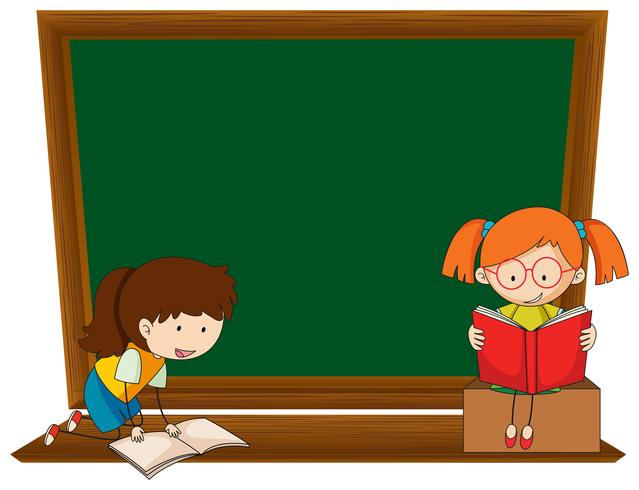 Које су то пјесничке слике у овој пјесми?
Шта смо схватили из ове пјесме?
Љубав према родној земљи инспирише, 
чини да пожелимо да пјевамо о њој,
ријечима пуним поштовања и доброте.
Осјећања према домовини су трајна и безвремена.
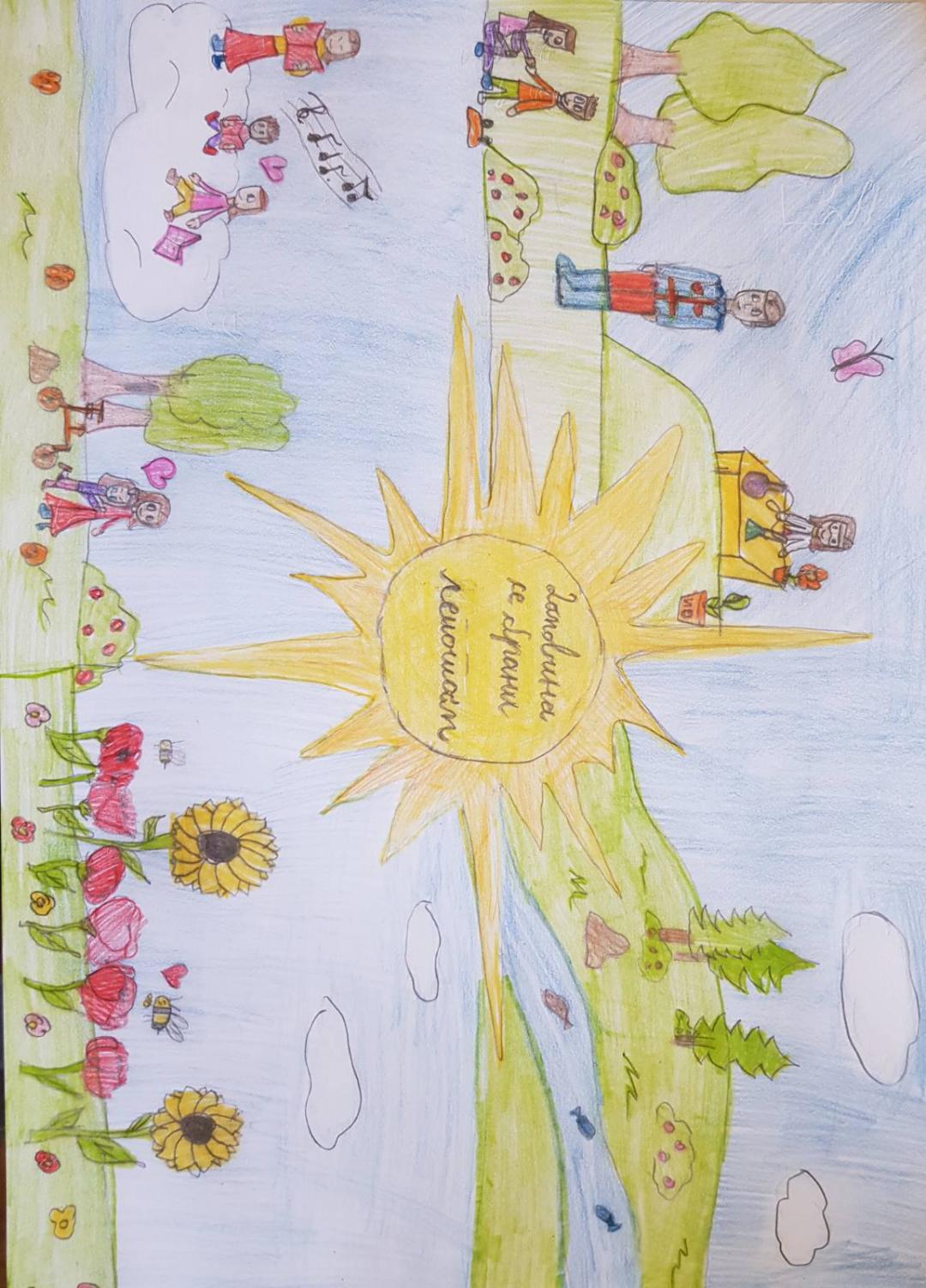 Задатак за самосталан рад:
Илуструјте строфу која вам се 
највише свидјела.